Глобальные компетенции как компонент функциональной грамотности
Почему понятие глобальные компетенции стало актуальным для современной школы?
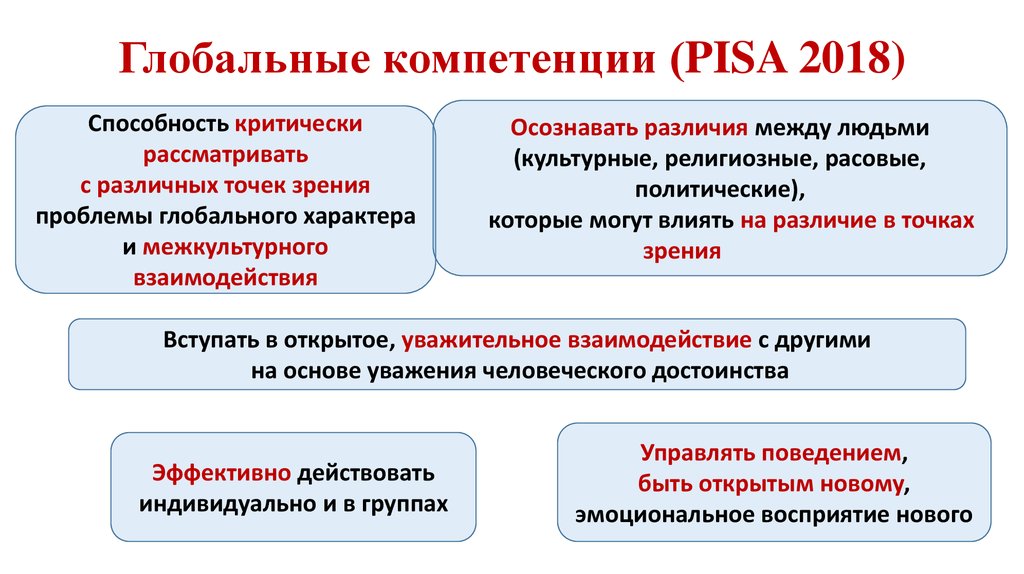 Структура глобальной компетенции
Примерные задания по глобальным компетенциям
В чем выражается сформированность глобальных компетенций?
Критическое рассмотрение с различных точек зрения проблем глобального характера и межкультурного взаимодействия 
Осознание, как культурные, религиозные, политические, расовые и иные различия могут оказывать влияние на восприятие, суждения и взгляды (наши собственные и других людей) 



Открытое, уважительное и эффективное взаимодействие с другими людьми на основе разделяемого всеми уважения к человеческому достоинству 
Эффективные индивидуальные или групповые действия (деятельность) во имя коллективного благополучия и устойчивого развития в различных ситуациях
Требования ФГОС ООО к результатам освоения образовательной программы ООО
Перечень нормативных документов, в которые необходимо внести изменения
ООП ООО в части планируемых личностных и метепредметных результатов освоения обучающимися программ и в систему оценки достижений этих результатов;
рабочие программы по всем предметам;
программа воспитания;
внутришкольная система оценки качества образования;
планы работы ШМО
Мероприятия по формированию функциональной грамотности учащихся
Ввести курс внеурочной деятельности «Функциональная грамотность» для 5-9-х классов в раздел «Общеинтеллектуальное направление»;
мероприятия в рамках учебного предмета «Индивидуальный проект», работы ШНОУ, профильных отрядов в каникулярное время, работы классного руководителя, организации профориентационной деятельности;
мероприятия с привлечением родительской общественности
Выводы
Формирование глобальной компетентности – это составная часть целостного учебно-воспитательного процесса, который отражает объективную необходимость, связанную с требованиями времени, и субъективный запрос мотивированных участников образовательных отношений: учащихся, учителей и родителей.